Questions of evaluation
Tony Lynch
Some basic questions
What?
Who?
How?
When? / How often?
Why?
1984
Terminology of the time
overseas students
Personnel
problems
in the future 
teachers
forks
EAP in the early 1980s
relatively new
English for Academic Study (1975) British Council
English for Academic Purposes (1977) BAAL / SELMOUS
EAP at Edinburgh
Institute for Applied Language Studies (1979-2010)
Pre-sessional summer course 
Matriculation testing (ELBA, ELTS, TEAM)
In-session courses (English Language Testing and Tuition – ELTT)
ELTT in-session courses 1984
Autumn Term   
Listening and Notetaking
Reading
Speaking
Grammar

Winter vacation:  Intensive course (56 hours)

Spring Term
Writing exam answers
Thesis writing
The awkward question
Dr Carpenter (Agriculture):

	Would my students´ vacation time be better spent in 
	ELTT classes, or studying for their MSc course?
The basic questions
What?
Who?
How?
When? / How often?
Why?
Example: How the questions interact
The impact of English for Academic Purposes (EAP) programs on international students' success in university
	=
The subjective perceptions, gathered by interview, of the 
impact of one EAP pre-sessional programme 
on eight international students' success 
in coping with the demands of the first term 
of their university degree course
What to evaluate?
Programmes
Courses
Tasks
Materials
Techniques
Techniques
Evaluating alternative forms of feedback on EAP students´ spoken English
Implicit feedback
Performance
Monitoring
Transcript-based feedback study
Performance
Feedback
Revision
Second round of performance
Explicit feedback
         (via transcripts)
Performance
Revision
Comparing two techniques
Student-initiated feedback
task rehearsal
recorded performance
transcript 1 (verbatim)
transcript 2 (revised)
transcript 3 (revised by T)
discussion with T
recorded performance 2
final performance (4 wks later)
Teacher-initiated feedback
task rehearsal
recorded performance
T listens to recordings
transcribes problematic extracts
Ss revise extracts
discussion with T
recorded performance 2
final performance (4 wks later)
Findings
Student-initiated feedback group achieved higher accuracy in final performance of L2 items highlighted in transcripts
Student-initiated feedback group also expressed greater satisfaction with their feedback technique
Who does the evaluation?
Teachers
Students
EAP course directors
University departments
External bodies
Students
Pre-sessional EAP programme 1995
Evaluation: Suggestions for improvement
”More opportunities to speak English”
”With a normal person, not a teacher”
Course Assistant 1996 onwards
Assumption confirmed by research
S/CA talk (in class) differed in topic and structure from S/T talk
External bodies
1992 BASC accreditation visit
Language learning strategies → independent learning
1993 Learning to Learn English (Ellis & Sinclair)
1993 evaluation of LLE use (Stratford MSc dissertation)
1994 PROFILE – Principles, Resources and Options for the Independent Learner of English (Lynch & Anderson) classroom version
1996 and 2007: PROFILE self-study version
2012: online version, Effective English Learning
http://www.ed.ac.uk/files/imports/fileManager/UNIT_8_Pronunciation.pdf
How to evaluate?
Formal (tests, questionnaires, course committee meetings)
Informal (tutorials, conversations)
Reflection
Reflection on pre-sessional EAP
“EAP classes are long and very similar. In Writing we talk, in Speaking we talk, in Listening we talk”.
“The summer was much easier. Now we have to hurry all the time”.

EAP teacher: 90-minute norm
AL lecturer/tutor/supervisor: 50 minutes

Lack of fit between EAP and subject study
Pre-sessional building unrealistic expectations?
Restructuring of 2012 pre-sessional
Format
50 minutes
Lectures; lab-based practicals; and tutored classes
Timing
All sessions in morning (9:00-13:10). Afternoon 1:1 tutorials
Content 
Preparation →  lecture →  practical →  feedback
Anon (senior colleague)
“This is much more like the lives they´ll live for the rest of the year”
When to evaluate (and how often)?
End-of-course: annual cycle
Mid-course: opportunity for a response
Post-course: +experience of degree work
Winter Vacation writing course (1996)
Intensive: 20 hours over four consecutive days
Ss produced complete draft essay (common topic)
12 study units (e.g. Day 3; Critical distance / Caution / Coverage )
Daily evaluation sheet on class´s work / materials / tuition 
Days 2, 3 and 4: Opportunity to discuss / adjust / negotiate 
End of course: Overall evaluation of course
Following term: Evaluation of usefulness of materials
Why evaluate?
Narrowly, to improve EAP support
through revision of materials, courses, etc.
through teacher education
More broadly, to enhance students´readiness for degree work
But… language only one element
“Do foreign students have problems?”  (Davies 1977)
Edinburgh University (students)
Edinburgh FE college (tutors)
accommodation
social contacts
climate
finance
academic studies
language
health
language
academic studies
social contacts
accommodation
finance
health
Students’ evaluation of gains from a course
Writing Up Qualitative Research (piloted 2014)
confidence to ask supervisor Qs
interaction with other students
awareness of PhD student network
better written English
Perspectives on evaluation
Process
Product
Outcome (academic)
Room for expansion?
In today´s abstracts:

perceive/perception	21 occurrences
experience			22 
reflect/ion			21			= total 64

success/outcome		7
           (2 related to success on an academic assignment)
MSc outcome and matriculation scores: Edinburgh
ELTS  /  outcome  =  0.35
TEAM 1 / outcome = 0.32
IELTS study, 1994 [n=24]:
IELTS / outcome  = 0.39 
TEAM 1 /outcome = 0.49  
(PBT-TOEFL / outcome  0.34)
Back to Dr Carpenter…
ELTT in-session courses 1984
Autumn Term   
Listening and Notetaking
Reading
Speaking
Grammar

Winter vacation:  Intensive course (56 hours)

Spring Term
Writing exam answers
Thesis writing
Developments since Dr Carpenter´s question…
In 1984
Face-to-face classes only

By 2014 we had added:
Online (email) courses, with EAP tutor feedback
Blended courses - f2f and email
Independent study versions – adapted materials with study notes
School-based writing courses – with feedback from EAP tutor and final feedback/assessment from subject specialist
My questions for Dr Carpenter
When would be the best time for your students to get additional writing tuition?

Would you like us to run a dedicated writing course for your MSc group?
Summary
Focus
What? Who? 
How? When? / How often? 
Why?

Perspective
Product
Process 
Outcome
Summary
Focus
What? Who? 
How? When? / How often? 
Why?

Perspective
Product
Process 
Outcome (= To what effect?)
!
A.J.Lynch@ed.ac.uk
Published work featured in the talk
Davies A. 1977. Do foreign students have problems? In JB Heaton & AP Cowie (eds) English for Academic Purposes: Papers on the language problems of overseas students in Higher Education in the UK. Reading: BAAL/SELMOUS. 34-36.
Lynch T. 1994. The University of Edinburgh Test of English at Matriculation: Validation report. Edinburgh Working Papers in Applied Linguistics 5: 66-67.
Lynch T. 2007. Learning from the transcripts of an oral communication task. ELT Journal 61/4: 311-320. 
Lynch T. 2014. Writing Up Qualitative Research. Independent study version. University of Edinburgh. http://www.ed.ac.uk/files/atoms/files/writing_up_your_phd_qualitative_research.pdf 
Lynch T. & K. Anderson. 2003. Learner/non-teacher interactions: The contribution of a course assistant to EAP speaking classes.  In J Burton & C Clennell (eds) Interaction and Language Learning.  Alexandria, VA: TESOL. 7-22. 
Lynch T. & K. Anderson K. 2012. Effective English Learning. University of Edinburgh. http://www.ed.ac.uk/files/imports/fileManager/UNIT_1_Preparation.pdf
(Extra slides)
Matriculation tests at Edinburgh
1967-82  	Edinburgh Language Battery (ELBA) 
1982-86  	English Language Testing System (ELTS)
1987-1994  	TEAM version 1
1994-2000  	TEAM version 2
2001- ?          	TEAM version 3
A potted history of IALS, ELTC and ELE
Board of Extra-Mural Studies
                     ↓
Department of Adult and Continuing Education

                     ↓
Office of Lifelong Learning    ←←
 	          ↓
Centre for Open Learning
(Dept of Applied Linguistics)
                    begat
Institute for Applied Language Studies (1979)
                              
 		 ↓
English Language Teaching Centre (2010)
now English Language Education
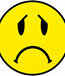